บทที่ 8การใช้เฟรม
1
ความหมายของเฟรม (Frame)
เฟรม หมายถึง หน้าต่างโปรแกรมบราวเซอร์ที่มีหน้าที่แสดงผลไฟล์เว็บเพจ
สามารถแบ่งส่วนของหน้าต่างออกเป็นหลายส่วนหรือหลายเฟรมได้
โดยแต่ละเฟรมสามารถแสดงไฟล์เว็บเพจเป็นอิสระจากกัน
2
การสร้างเฟรมเซต (Frameset)
เฟรมเซต คือ ไฟล์เว็บเพจที่เก็บรายละเอียดการแบ่งเฟรม เช่น มีกี่เฟรม แต่ละเฟรมมีขนาดเท่าใด แต่ละเฟรมแสดงไฟล์เว็บเพจชื่ออะไร เป็นต้น
การสร้างเฟรมเซต
ที่ Document bar คลิกปุ่ม            แล้วเลือกเมนู Frame Borders
คลิกเมาส์ค้างไว้ที่เส้นแบ่งเฟรมแล้วลากออกจากขอบ
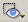 3
องค์ประกอบของเฟรมเซต
เฟรมเซต (Frameset) เป็นองค์ประกอบที่เก็บรายละเอียดของเฟรมแต่ละเฟรมที่ถูกแบ่งออกจากกัน
เฟรม (Frame) เป็นองค์ประกอบที่อยู่ภายในเฟรมเซต โดยจะเก็บรายละเอียดของเฟรมแต่ละเฟรม
4
การปรับรายละเอียดคุณสมบัติของเฟรมเซตและเฟรม
การปรับคุณสมบัติของเฟรมเซตและเฟรมสามารถทำได้ที่หน้าต่าง Properties Panel
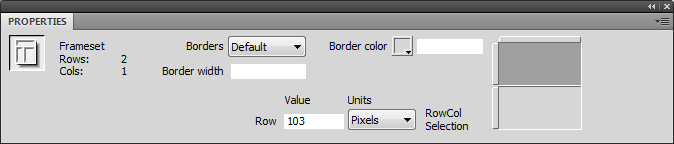 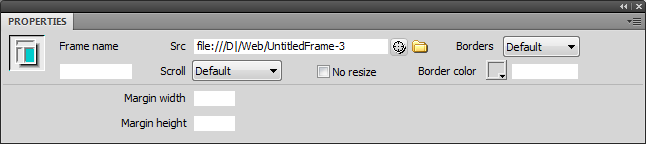 5
การกำหนดการแสดงผลไฟล์ในแต่ละเฟรม
แต่ละเฟรมสามารถแสดงผลไฟล์เว็บเพจเป็นอิสระจากกัน
การกำหนดว่าเฟรมใดจะแสดงผลไฟล์เว็บเพจใด สามารถทำได้ 2 แนวทาง
แนวทางที่ 1
ใส่ข้อความหรือรูปภาพลงในเฟรมที่ต้องการ ได้เช่นเดียวกับการใส่ข้อความหรือรูปภาพลงในไฟล์เว็บเพจปกติ
6
การกำหนดการแสดงผลไฟล์ในแต่ละเฟรม
แนวทางที่ 2
กำหนดไฟล์เว็บเพจที่จะแสดงในแต่ละเฟรม ที่หัวข้อ Src ในหน้าต่าง Properties Panel
หรือคลิกที่เมนูหลัก File -> Open in Frame
7